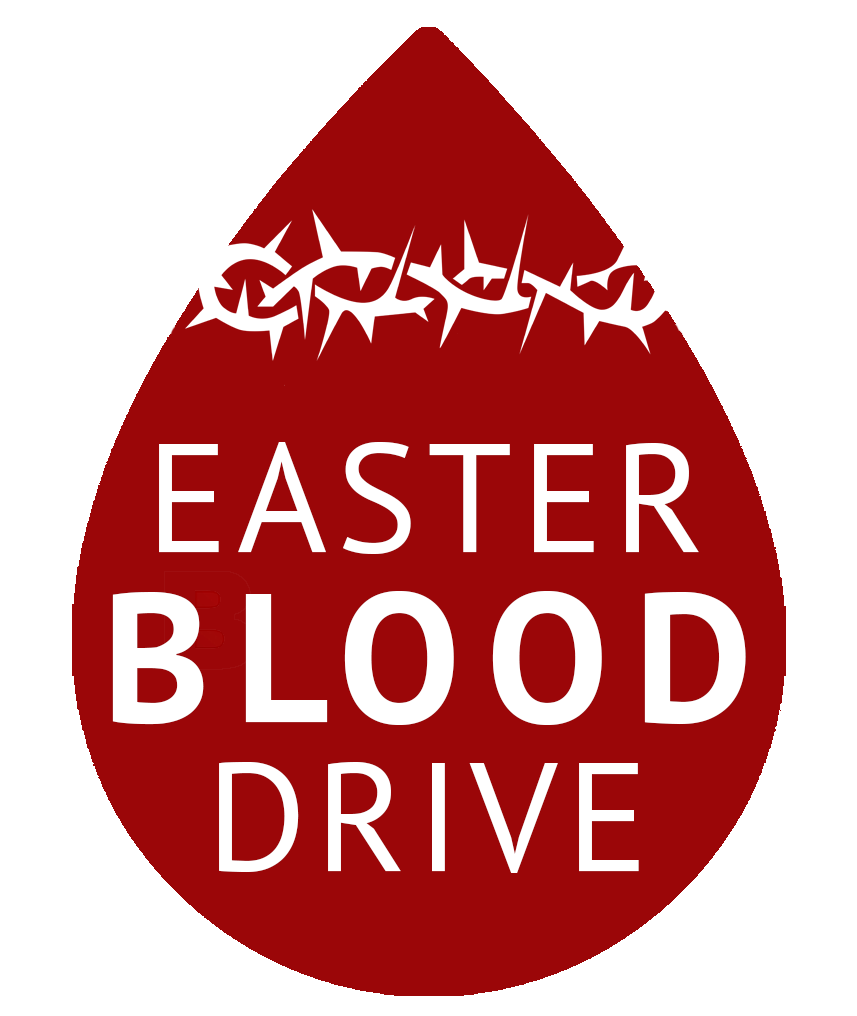 Join with other 
Christ followers to meet the urgent need!
.

When: 	Easter Holy Week, 
	April 1 - 	April 8, 2023

Where:	Canadian Blood Services
	1575 Carling Ave, Ottawa
			
	Plasma Donor Centre
	110 Place d’Orléans Unit 1120

Join the Easter 
     Blood Drive 
               team:

Visit  blooddrive.loveottawa.ca           
                 for more information
ONEW0108432 
Easter Blood Drive
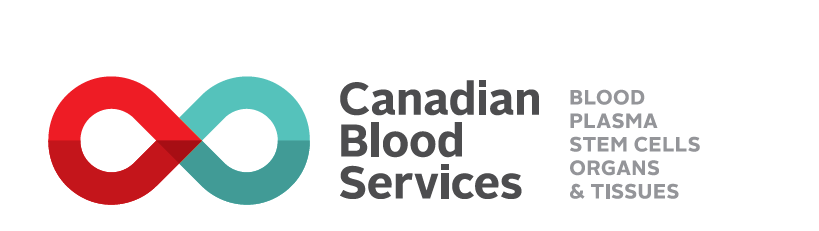 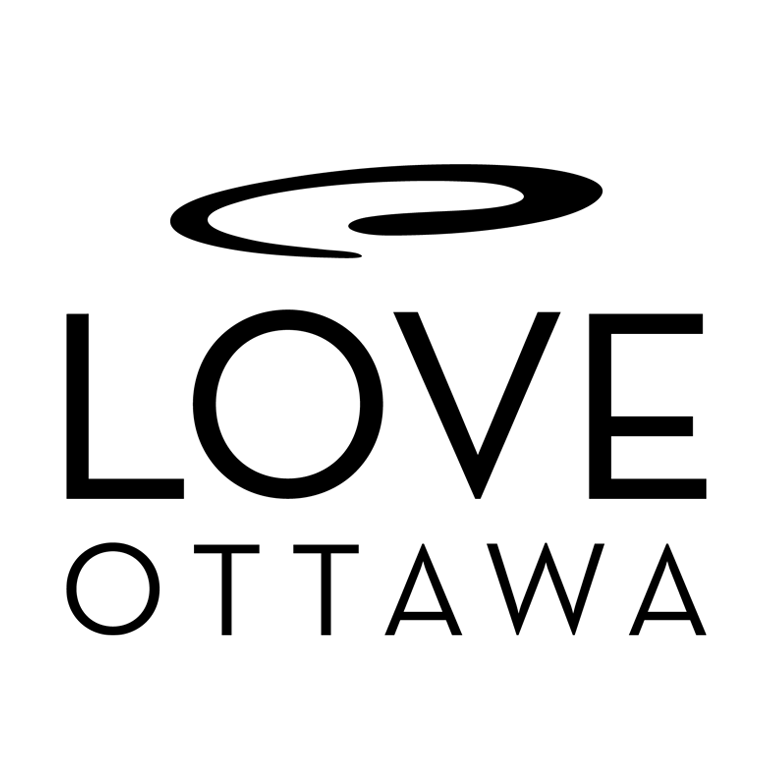 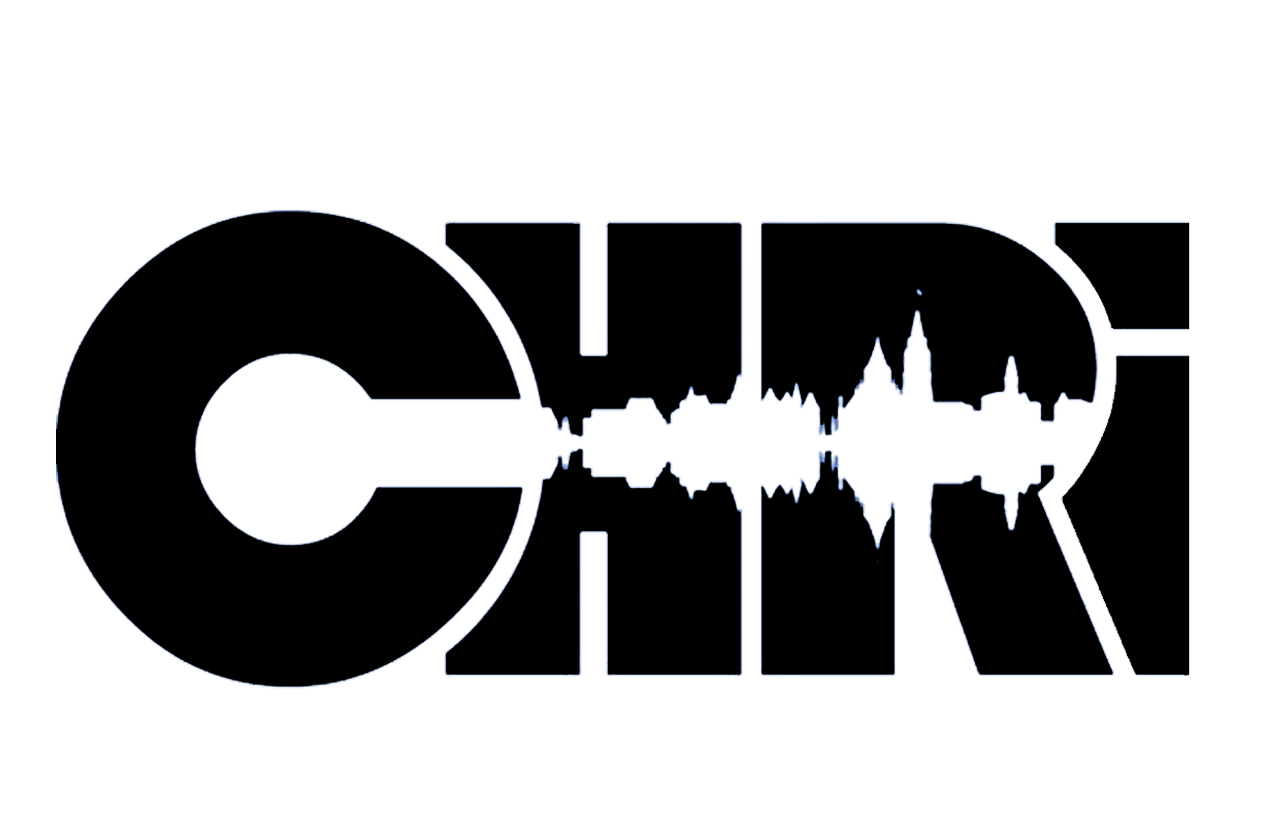 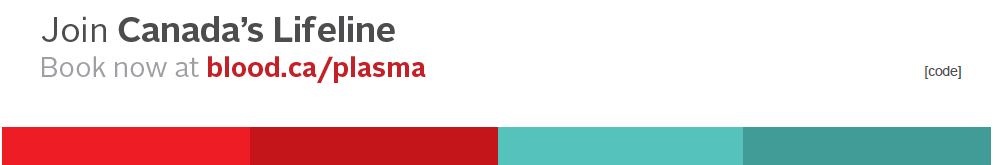 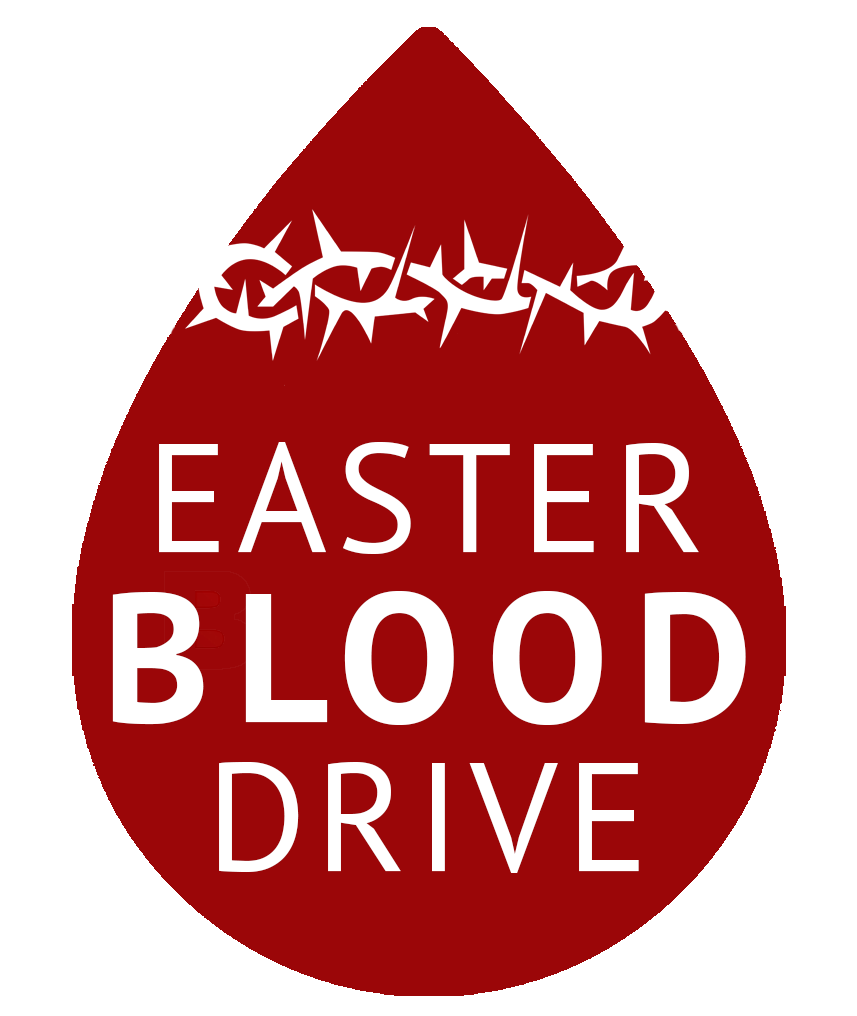 Jesus shed His blood for us – now it is our turn, in appreciation of His sacrifice.
.
How:	Step 1 - Sign in or create your
		personal donor account with
		Canadian Blood Services at 
		myaccount.blood.ca

	Step 2 - In your account, click on 
		the “Join a Team” button. Type
		in and/or select the “Easter
		Blood Drive” team. 

	Step 3 - Book your appointment to 
		donate blood or plasma.

Visit   blooddrive.loveottawa.ca 
                 for more information.
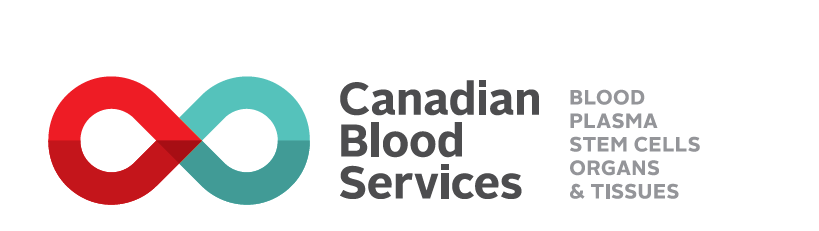 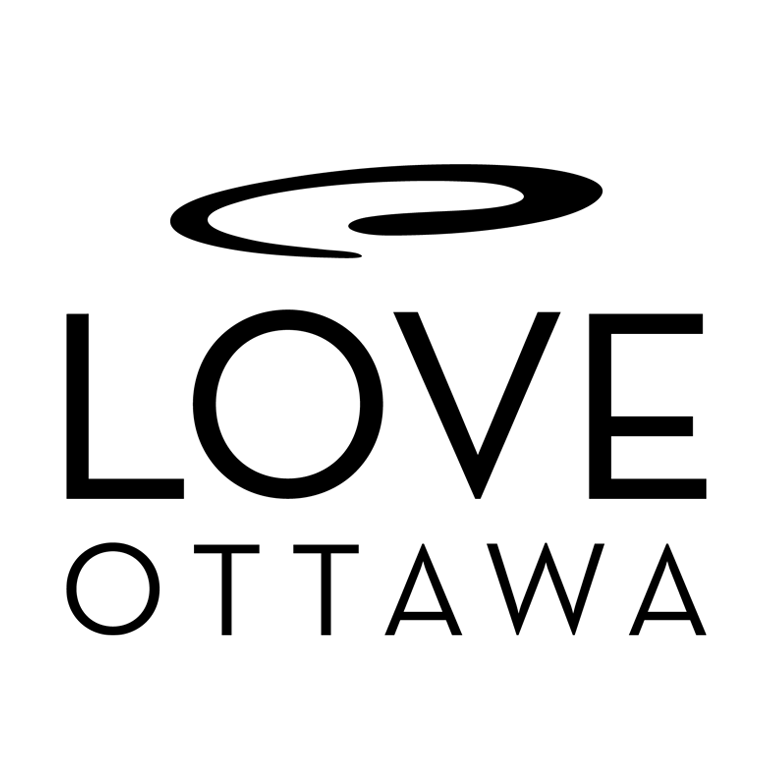 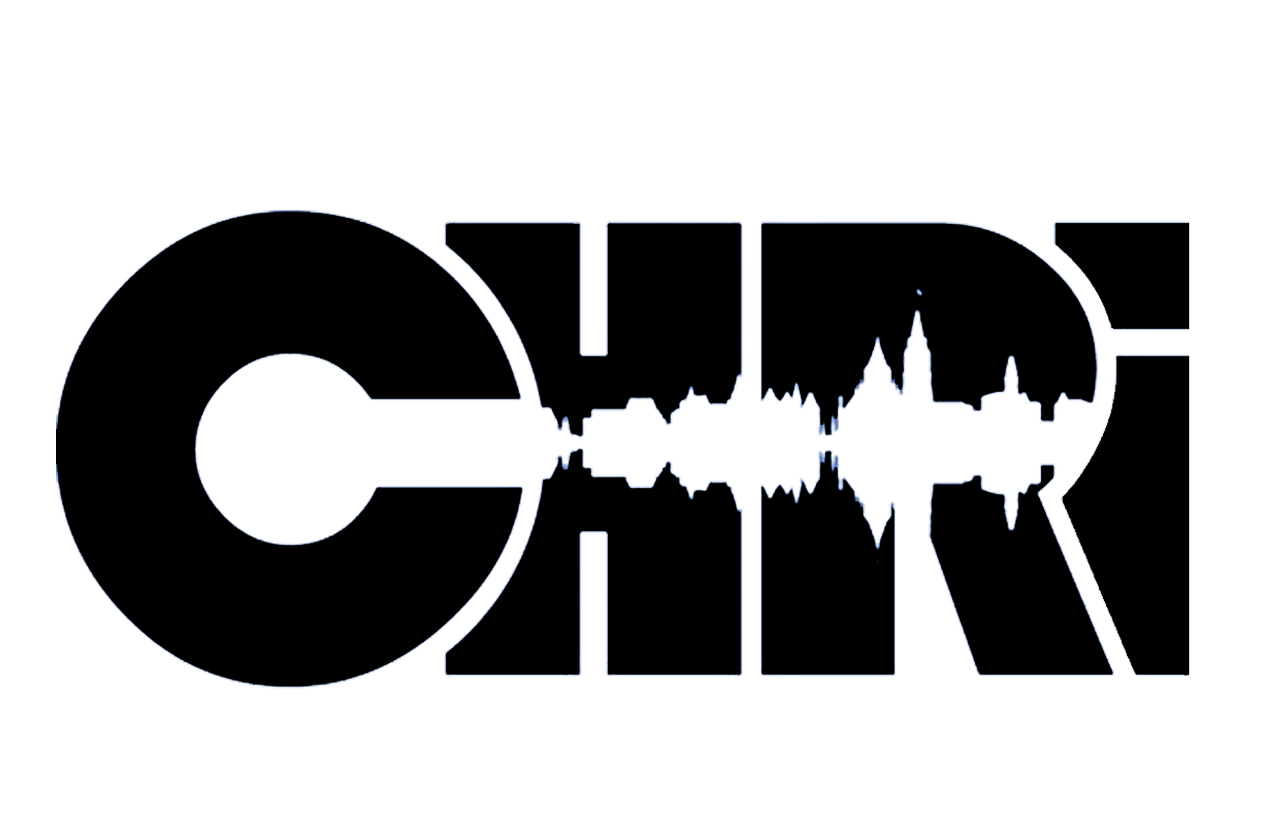 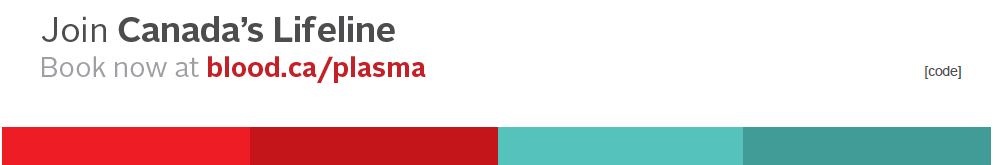